Economic Geography & Development
Unit 2 Lesson 2
Economic Activities
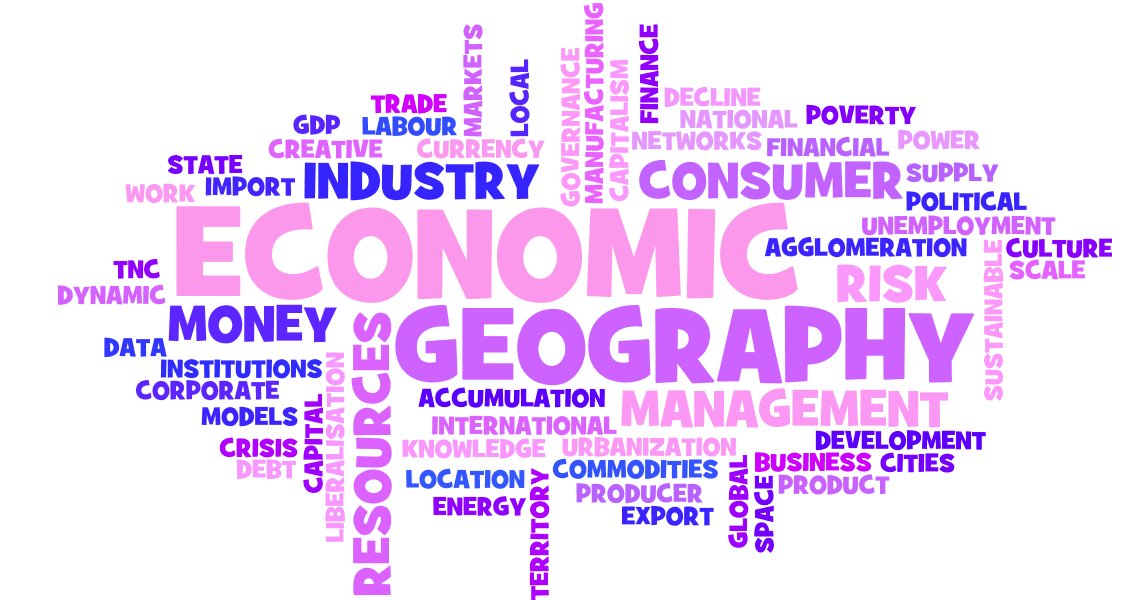 Essential ?’s
What are the 4 categories of economic activities?
What would the effects on a country’s economy be if it did not have a balance between its economic activities & it’s environment?
 What role does technology play in a country’s ability to engage in various economic activities?
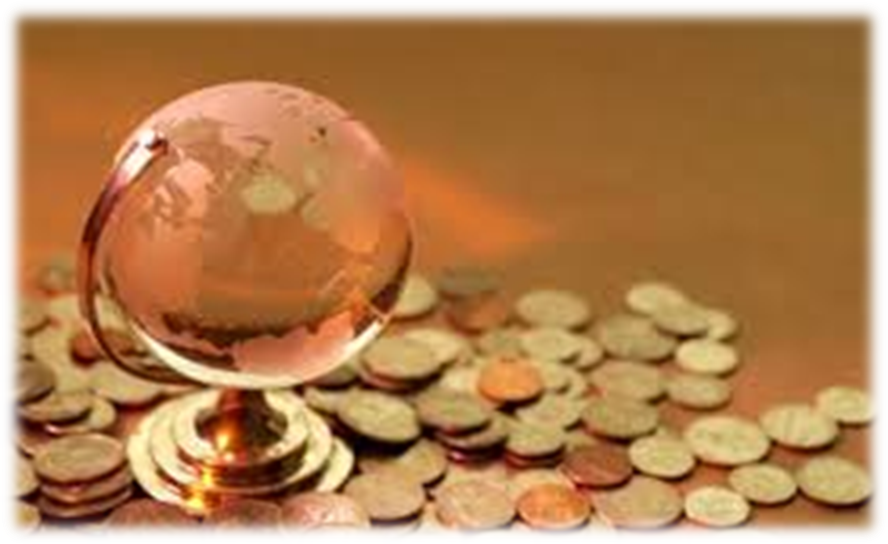 No Map Items 
Economic Geography
Patterns of resource distribution & economic policies humans create to analyze patterns of development & industry on local, regional, & global scales.
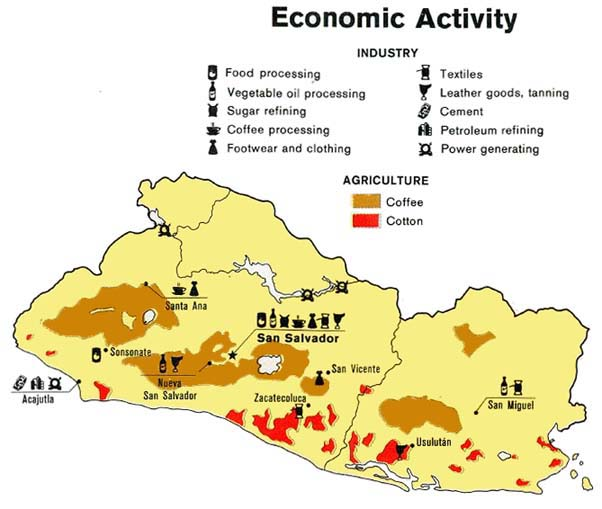 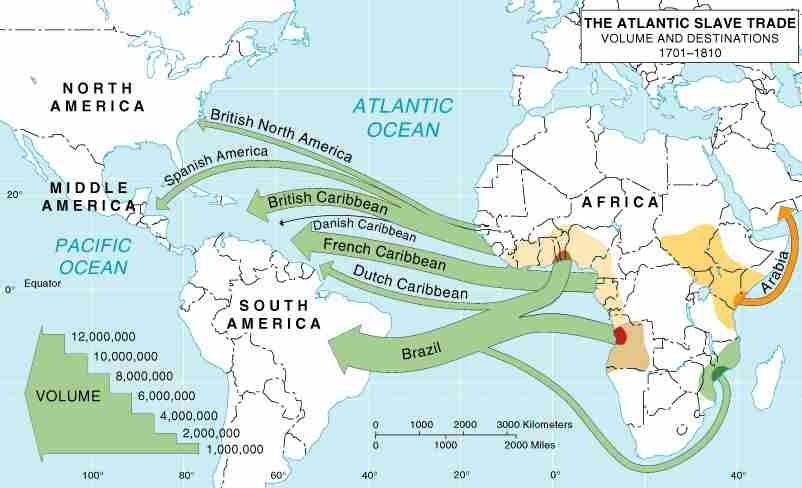 Economic Activities
Different types of jobs people do to earn $ in society.
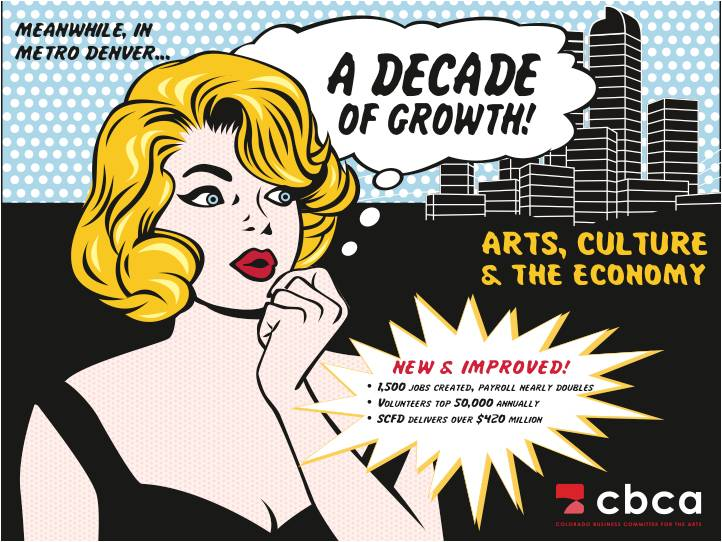 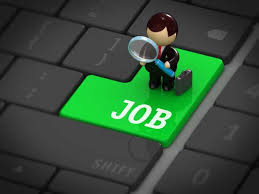 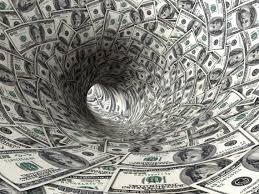 Complete Chart with PPT.
IR-1
Primary Sector
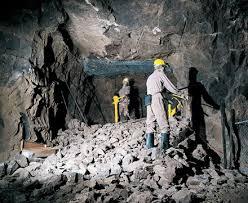 Workers who harvest resources. Ex. Farmers, Miners, & Fisherman.
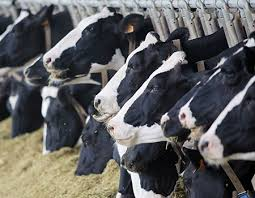 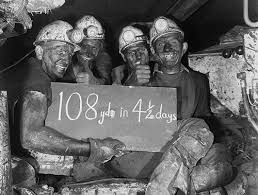 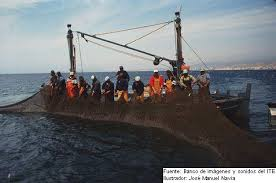 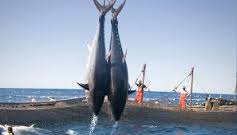 Secondary Sector
Workers who convert natural resources into a product that human beings can use or consume. Ex. Food manufacturing plants, Oil refineries, & Automobile assembly plants.
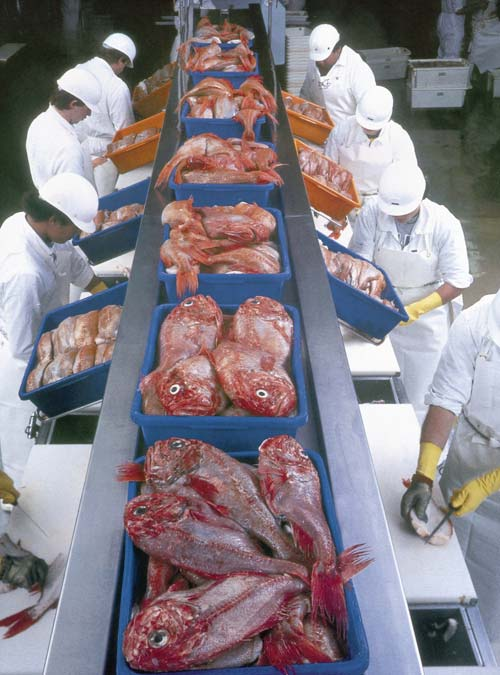 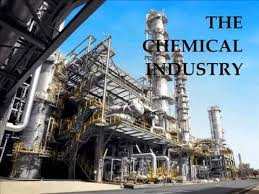 Tertiary Sector
Workers who provide services. Ex. Doctors, Teachers, Police, Grocery store clerks, Garbage men, Waiters.
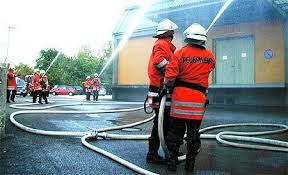 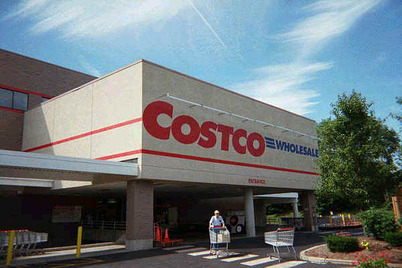 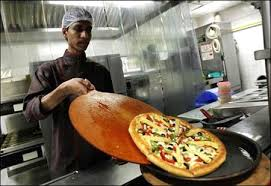 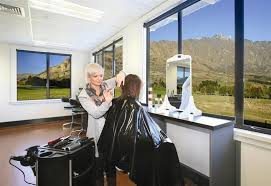 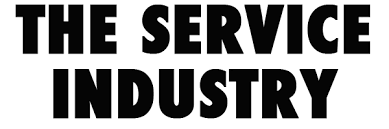 Quaternary Sector
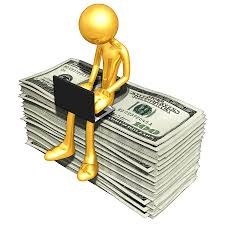 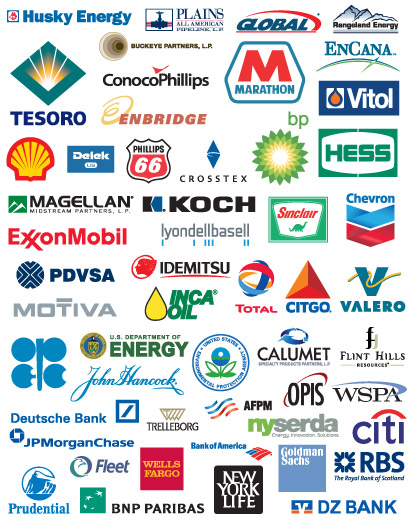 Workers who gather, create, process, & use information & capital. Ex. Finance, Insurance, & Information Services.
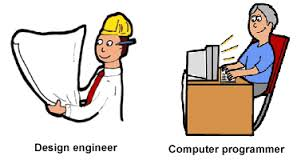 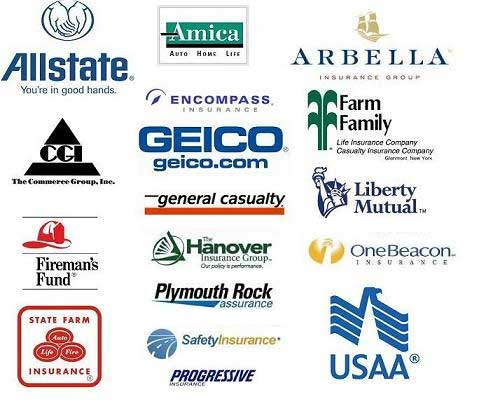 Geographer Notes – In Journal
Summarize the connection between levels of development in economic activities: primary, secondary, tertiary, and quaternary.  Why is it important to have an integrated economy?
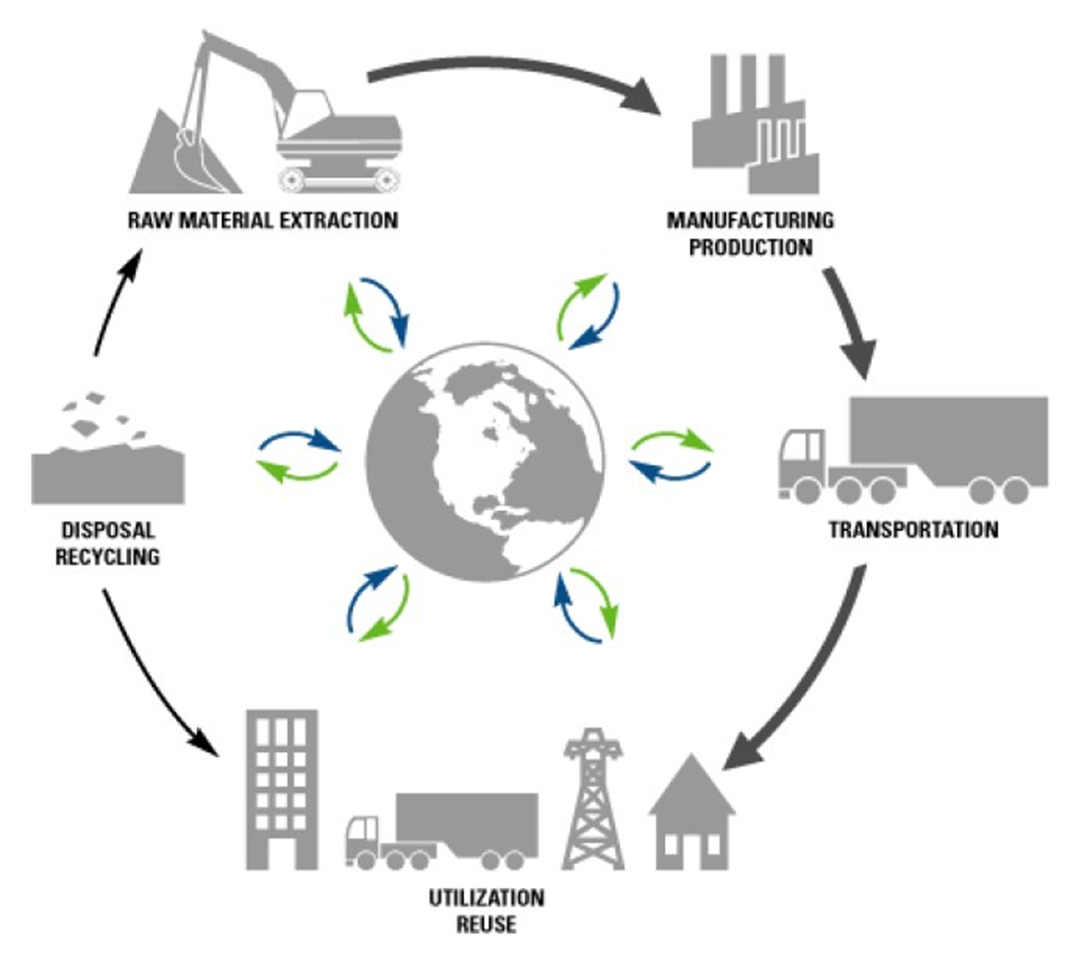